Apex Creative Automotive Products 
beyond automotive products
Silicon-Free, Chemical-Resistant Products
Vacuum Suction Cups (Rubber): 777X/787 Flex-Track Drilling






Protective Pads (Rubber): Anti-Slip & Protective Footing





FOD collecting Trays (Fire-Retardant Polyurethane): 787 Vacuum Drill
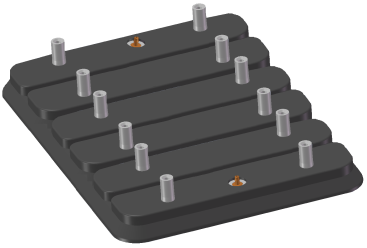 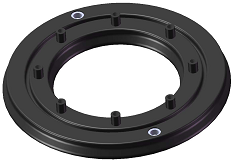 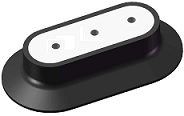 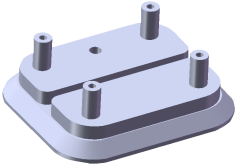 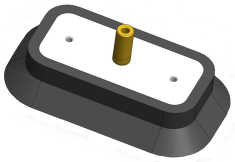 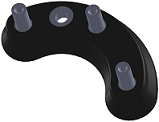 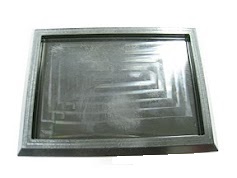 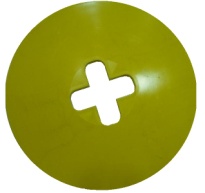 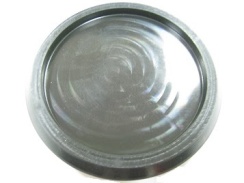 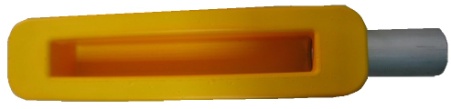 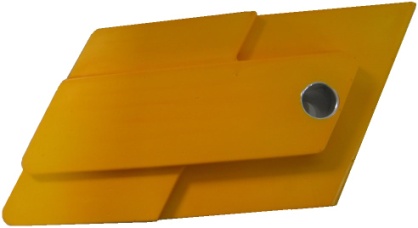 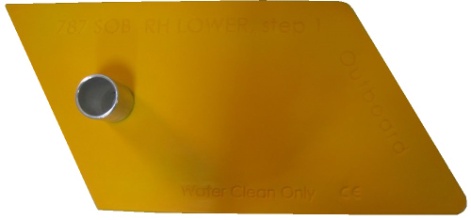 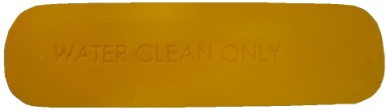 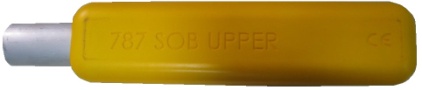 Precision Machining (Low Volume, Short Lead Time)
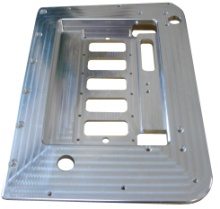 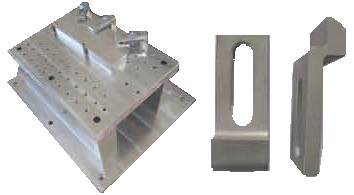 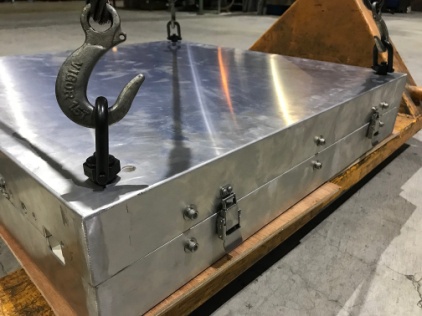 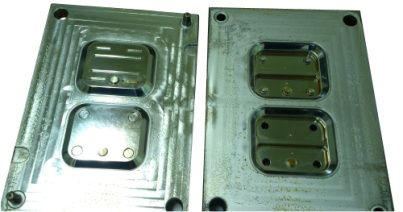 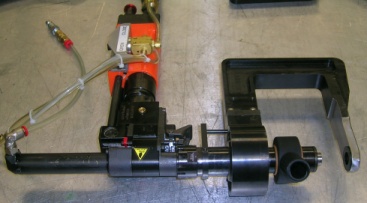 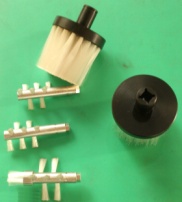 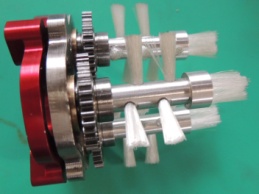 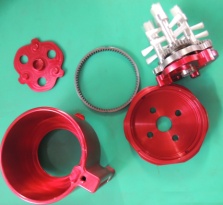 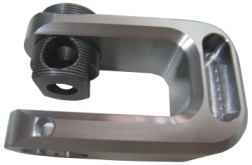 Precision Machining (Low Volume, Short Lead Time)
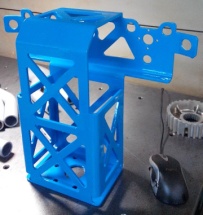 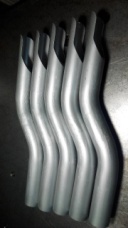 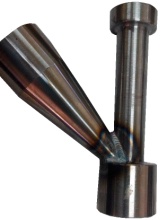 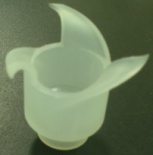 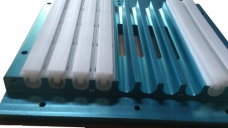 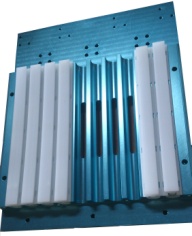 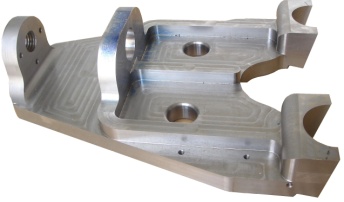 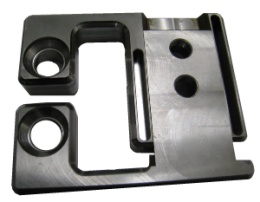 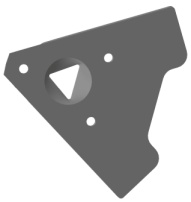 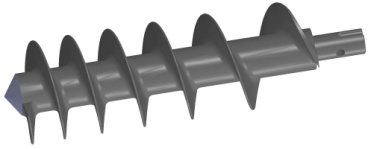 Add-On Turnkey System
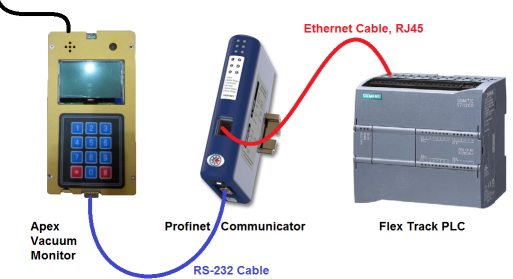 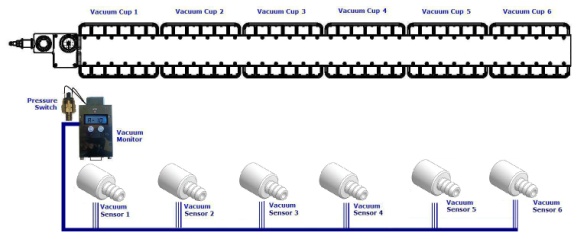 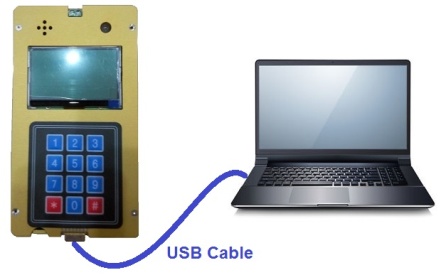 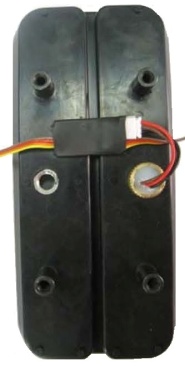 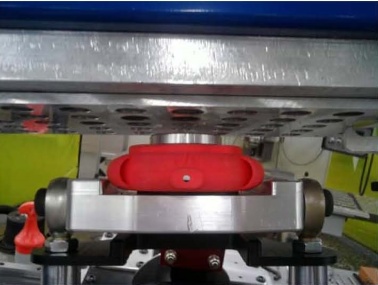 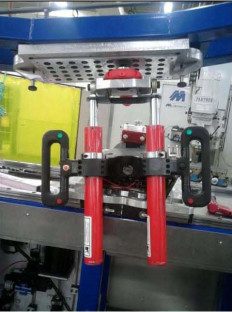 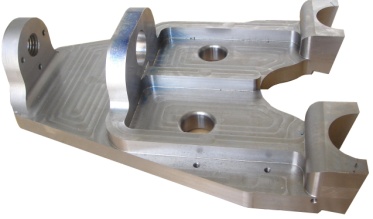 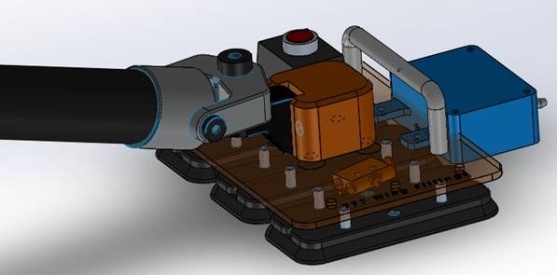 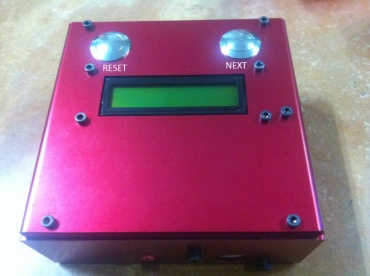 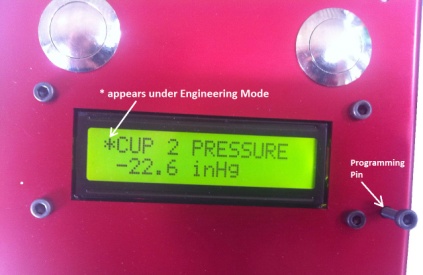 Mass-Production & Stocking Items
ST item: Spindle Guard Protective Cover, P/N: ST7020P-F-1 to ST7020P-F-6


* We stock all 6 sizes in California for immediate delivery



Silicon-Free Rubber Bellow: P/N: BELO-28MMID (Stocks available in California)
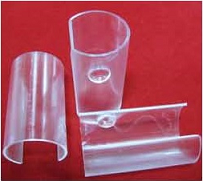 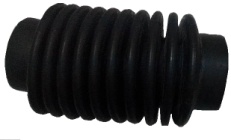 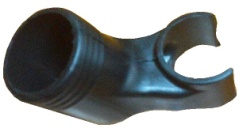 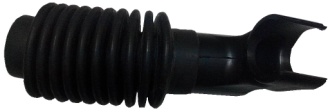 Equipment List and Maximum Sizes